Tributação Direta das Pessoas Jurídicas (DEF-0537)

Professor Luís Eduardo Schoueri / Professor Roberto Quiroga Mosquera
Aula 03
Lucro Presumido e Lucro Arbitrado
IRPJ/CSLL – Noções introdutórias
Imposto de renda da pessoa jurídica (“IRPJ”): tem por base o “lucro” estabelecido pela legislação tributária (artigo 44 do Código Tributário Nacional, “CTN”)
Não incide sobre o lucro contábil da PJ (aulas 3 e 4 desta disciplina)
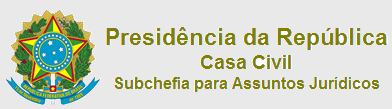 CTN – Art. 44. A base de cálculo do imposto [IR] é o montante
presumido
real
arbitrado
ou
da renda ou dos proventos tributáveis.
IRPJ/CSLL – Noções introdutórias
Rubens Gomes de Sousa (RGS):
Dentro de um dado conceito econômico, é renda o fenômeno descrito na lei.
Horácio Belsunce: vê RGS como partidário da corrente legalista da renda;
Luís Eduardo Schoueri: Na verdade, para RGS, a lei é somente o último passo para se alcançar a definição de renda – “merecem repulsa as teorias legalistas da renda”.
Ricardo Mariz de Oliveira:
Até o Constituinte está limitado a um mínimo de sentido, a tributar sinais de capacidade contributiva que possuam densidade econômica
IRPJ/CSLL – Noções introdutórias
Contribuição social sobre o lucro líquido (“CSLL”): assim como o IRPJ, a CSLL também tem por base de cálculo o lucro das empresas tal como estabelecido pela legislação (com destinação diferente da arrecadação)
A legislação determina que sejam aplicadas à CSLL as mesmas normas de apuração do IR
(Lei nº 7.689, de 1988, art. 6º , Lei nº 8.981, de 1995, art. 57, e IN nº 1.700, de 2017, art. 3º)
Por consequência, a CSLL é apurada segundo a mesma sistemática de apuração utilizada para o IRPJ (lucro real, presumido ou arbitrado, discutidos nos próximos slides e aulas), mas com algumas diferenças específicas
IRPJ/CSLL – Contribuintes
Pessoas jurídicas de direito privado 
Sociedade empresária e suas espécies (art. 983 e art. 1.039 a 1.092, CC)
(em nome coletivo, em comandita simples e por ações, sociedade limitada e anônima)
Sociedades cooperativas (art. 1.093, CC)
Sociedades em conta de participação (“SCP”) (art. 991, CC)
Sociedades em comum ou “de fato” (art. 981, caput, e 986 e seguintes, CC)
Sociedades de propósito específico (art. 981, parágrafo único, CC)
Base legal: artigo 158 e seguintes do RIR/2018 e artigo 4º e seguintes da Instrução Normativa RFB nº 1.700, de 2017.
IRPJ/CSLL – Contribuintes
Pessoas jurídicas de direito privado (cont.)
Empresas públicas e sociedades de economia mista (art. 173 § 1º e 2º, CF)
Entidades em regime de liquidação ou falência (art. 60, Lei 9.430/96)
EIRELI (empresas individuais de responsabilidade limitada).
Base legal: artigo 158 e seguintes do RIR/2018 e artigo 4º e seguintes da Instrução Normativa RFB nº 1.700, de 2017.
IRPJ/CSLL – Contribuintes
Filiais, sucursais, agências ou representações no País de PJs com sede no exterior 
Comitentes domiciliados no exterior, quanto aos resultados das operações realizadas por seus mandatários ou comissários no País
Base legal: artigos 159, II e III, 468, 469 e 612 do RIR/2018 e artigo 4º e seguintes da Instrução Normativa RFB nº 1.700, de 2017.
IRPJ/CSLL – Contribuintes
Empresas individuais e empresas individuais equiparadas
Firma individual: empresário pessoa física que efetua inscrição no Registro Público de Empresas Mercantis (responsabilidade ilimitada e sem separação patrimonial)
Pessoas físicas que promoverem a incorporação de prédios em condomínio ou loteamento de terrenos
Pessoas físicas que explorem, habitual e profissionalmente, atividade econômica de natureza civil ou comercial, com o fim especulativo de lucro
(equiparação não se aplica às pessoas físicas que exerçam profissões regulamentadas e não comerciais – e.g.: médico, engenheiro, advogado, dentista, veterinário etc.)
Equiparação
Base legal: artigo 162 do RIR/2018 e artigo 7º da Instrução Normativa RFB nº 1.700, de 2017.
IRPJ/CSLL – Contribuintes
Fundos imobiliários equiparados 
Que apliquem recursos em empreendimento imobiliário que tenha como incorporador, construtor ou sócio, quotista que possua, isoladamente ou em conjunto com pessoa a ele ligada, mais de vinte e cinco por cento das quotas do fundo
Base legal: artigo 2º da Lei nº 9.779, de 1999, artigo 831 do RIR/2018 e artigo 4º, §3º da Instrução Normativa RFB nº 1.700, de 2017.
IRPJ/CSLL – Contribuintes
EIRELI – Empresa individual de responsabilidade limitada
(Art. 44, VI e 980-A, do Código Civil, adicionado pela Lei nº 12.441/2011)
Constituída por uma única pessoa titular da totalidade do capital social
Capital social mínimo integralizado de 100 vezes o salário mínimo vigente no país
Pessoa física só pode ter uma única EIRELI, ainda que tenha outras sociedades
Rendimentos decorrentes de cessão de direitos, imagem, nome, marca ou voz podem ser atribuídos à EIRELI sem que sejam considerados como remuneração de seu titular pessoa física (Art. 980-A,§ 5º CC).
Para fins fiscais, a prestação de serviços intelectuais se sujeita tão-somente à legislação aplicável às PJs (Lei nº 11.196/05, Art. 129).
IRPJ/CSLL – Contribuintes
Não são contribuintes do IRPJ:
A tributação do IR é realizada diretamente sobre cada condômino
Condomínio edilício
A tributação do IR é realizada diretamente sobre cada consorciada
Consórcio de empresas
!
Atenção: existem regras específicas que determinam os procedimentos que devem ser adotados por condomínios e consórcios em relação à obrigatoriedade de retenção de impostos federais nos pagamentos realizados a terceiros 
Ver: Instrução Normativa RFB nº 1.199/11, artigo 784 do RIR/2018, Solução de Consulta COSIT nº 17/17, Parecer Normativo CST nº 114/1972, Ato Declaratório Normativo CST nº 29/1986 e art. 1º, §1º, IV da IN SRF nº 459/2004.
IRPJ/CSLL – Contribuintes
Entidades imunes e isentas*¹
Instituições de educação sem fins lucrativos (imunidade)
Templos de qualquer culto (imunidade)
Entidades de assistência social sem fins lucrativos (imunidade)
Partidos políticos e entidades sindicais dos trabalhadores (imunidade)
Instituições de caráter filantrópico, recreativo, cultural e científico e as associações civis, sem fins lucrativos (isenção)
*¹ Base legal: entre outras, artigo 8º a 22 da Instrução Normativa RFB nº 1.700, de 2017 e artigo 178 e seguintes do RIR/2018.
Regimes de tributação do IRPJ/CSLL
Lucro líquido apurado pela escrituração comercial/ contabilidade ajustado por adições, exclusões e compensações admitidas e/ou impostas pela legislação tributária. Regime padrão.
Lucro 
real
Lucro presumido apurado por meio da aplicação de um percentual (“coeficiente”) previsto em lei sobre os valores globais da receita auferida pela PJ. Regime opcional se atendidas certas condições.
Lucro presumido
Valor determinado pela aplicação de um percentual sobre a receita da empresa no caso de descumprimento das normas tributárias que impossibilitem a apuração pelo lucro real ou presumido.
Lucro arbitrado
Regimes de tributação do IRPJ/CSLL
O número de empresas optantes pelo regime do lucro presumido é significativamente maior do que o número de empresas optantes pelo lucro real.
Quando somadas às empresas optantes pelo Simples Nacional, o total de empresas que se beneficiam de regimes especiais de tributação chega a 95%. 



Porém, em relação ao total de IRPJ arrecadado pela RFB, o valor pago por empresas  no lucro presumido é muito inferior ao pago por empresas no lucro real – R$ 31,7 bilhões e R$ 92 bilhões, respectivamente*¹.
*¹ Relatório da Análise da Arrecadação das Receitas Federais / Dezembro 2018
Lucro Presumido
É o lucro determinado por meio da aplicação de um determinado percentual de presunção (coeficiente) sobre os valores globais da receita auferida pela PJ *¹
Coeficiente é expressamente previsto em lei e varia em razão da atividade da PJ
Regime do lucro presumido é indiferente ao lucro contábil efetivamente apurado:

Base de cálculo apurada a partir da receita bruta, independente das despesas incorridas
(presunção de um lucro “tributável” a partir da receita bruta total)

Podem ser deduzidas da receita bruta sobre a qual incide o coeficiente vendas canceladas, descontos incondicionais e impostos não cumulativos, incidentes sobre a venda e cobrados destacadamente (IPI e ICMS-ST)
*¹ Regras atualmente consolidadas nos artigos 587 e seguintes do RIR/2018 e 214 e seguintes da IN RFB nº 1.700, de 2017.
Lucro Presumido
Trata-se de regime opcional, que pode ser adotado por empresas não obrigadas a apurar o IRPJ e CSLL pelo regime do lucro real
Opção definitiva: aplicada a todo o ano-calendário
Períodos de apuração trimestrais
Pagamento em quota única, com vencimento no último dia útil do mês subsequente ao da apuração, ou em 3 (três) quotas mensais iguais e sucessivas
Momento da opção: data do pagamento da primeira ou da única quota do IRPJ/CSLL devidos correspondente ao 1º período de apuração de cada ano-calendário (i.e. último dia útil do mês subsequente ao do término do trimestre de apuração correspondente) *¹
*¹ Artigo 587, caput e parágrafos, e artigo 588 do RIR/2018 e artigo 214 da IN RFB nº 1.700, de 2017
Lucro Presumido
Podem optar pelo lucro presumido*¹ as PJs que:
não estejam obrigadas à apuração pelo lucro real (listadas abaixo); e
auferirem receita total, no ano-calendário anterior, inferior a R$ 78 milhões (“limite”)
Não podem optar pelo lucro presumido as PJs que:
sejam instituições financeiras, seguradoras, sociedades de crédito, corretoras de títulos, de securitização ou factoring, e que realizem a compra de direitos creditórios;
tiverem lucros, rendimentos ou ganhos de capital oriundos do exterior; e
usufruam de benefícios fiscais relativos à isenção ou redução do imposto.
*¹ Artigos 257, 587, caput e § 3º e 589 do RIR/2018 e artigo 59 da IN RFB nº 1.700, de 2017.
Lucro Presumido
Coeficientes de presunção aplicáveis sobre a receita bruta para o IRPJ: *¹
1,6%
Revenda de combustível para consumidor final
Indústria, comércio, transporte de cargas, serviços hospitalares, construção civil (empreitada global)
8%
16%
Serviços de transporte
Prestação de serviços em geral, intermediação de negócio, administração e locação de bens e direitos, construção civil (empreitada de lavor)
32%
Receitas financeiras em geral
Ganhos de capital (preço de venda – custo de aquisição)
Outras receitas (inclusive aquelas não compreendidas no objeto social da PJ)
100%
*¹ Artigos 591, 592 e 595 do RIR/2018 e artigo 33 e 215 da IN RFB nº 1.700, de 2017.
Lucro Presumido
Coeficientes de presunção aplicáveis sobre a receita bruta para a CSLL: *¹
12%
Regra geral
Prestação de serviços em geral, intermediação de negócio, administração e locação de bens e direitos, construção civil
32%
Receitas financeiras em geral
Ganhos de capital (preço de venda – custo de aquisição)
Outras receitas (inclusive aquelas não compreendidas no objeto social da PJ)
100%
*¹ Artigo 20 da Lei nº. 9.249 e artigos 34, 39 e 215, § 1º e § 3º da IN RFB nº 1.700, de 2017.
Lucro Presumido
Empresa com várias atividades diferentes deve aplicar para cada atividade o coeficiente próprio para a respectiva receita (artigo 592, § 2º do RIR/2018, e artigo 215, §1º da IN RFB nº 1.700/17).
Exemplo:
PJ-Educacional vende R$ 1.000,00 em livros e recebe R$ 1.000,00 pela prestação de serviços educacionais
R$ 1.000,00 venda livros x 8% (IRPJ) = R$ 80,00
R$ 1.000,00 serviços x 32% (IRPJ) = R$ 320,00
Lucro presumido para fins do IRPJ = R$ 400,00 (R$ 80,00 + R$ 320,00)
Lucro Presumido
Exemplos de “outras receitas” que devem ser adicionados à base de cálculo (100%) *¹:
Juros ativos, não decorrentes de aplicações financeiras e descontos financeiros obtidos
Aluguéis de bens do ativo permanente, caso a PJ não possua como objeto social a administração e locação de bens móveis e imóveis e direitos de qualquer natureza
Ganhos auferidos em operações de cobertura (hedge) realizadas em bolsa de valores, de mercadorias e de futuros ou no mercado de balcão
Juros de tributos a serem restituídos ou compensados
Variações monetárias ativas
Rendimentos e ganhos líquidos produzidos por aplicações financeiras renda fixa e variável (não descontado o IRRF)
*¹ Artigo 595 do RIR/2018 e artigo 215, § 3º da IN RFB nº 1.700, de 2017.
Lucro Presumido
Exemplos de “outras receitas” que devem ser adicionados à base de cálculo (100%): (cont.)
Multas ou qualquer outra vantagem paga ou creditada por pessoas jurídicas, ainda que a título de indenização, em virtude de rescisão de contrato
Valores recuperados, correspondentes a custos e despesas, salvo se a empresa comprovar não os tiver deduzido em período anterior (se no lucro real) ou que se refiram ao regime do lucro presumido ou arbitrado
Juros relativos à remuneração do capital próprio
No caso de mútuo com pessoa vinculada, o valor da diferença entre o valor dos juros efetivamente cobrados pela mutuante brasileira e o valor determinado de acordo com os procedimentos previstos na legislação de preços de transferência
*¹ Artigo 595 do RIR/2018 e artigo 215, § 3º da IN RFB nº 1.700, de 2017, e artigo 38-A, § 4º da IN nº 1.312, de 2012.
Lucro Presumido
Esquema gráfico da base de cálculo do lucro presumido e dos tributos devidos
( R$ ) Receita bruta
 ( x )   Coeficiente (por atividade) – %
 ( + )   Rendimentos de aplicações financeiras, ganho de capital e demais receitas
 ( = )   Lucro presumido
 ( x )    Alíquota (%)
 ( = )   Tributo devido
Lucro Presumido
Coeficiente vs. Alíquota
Cuidado para não confundir os coeficientes utilizados para a apuração da base de cálculo do imposto com a alíquota do tributo





Alíquota do IRPJ: 15% + Adicional de 10% (s/ lucro que exceder R$ 60 mil/trimestre)
Alíquota da CSLL: 9% *¹
!
Coeficiente
Aplicado sobre a receita para chegar à base de cálculo
Aplicada sobre a base de cálculo para chegar ao tributo
Alíquota
*¹ Artigos 623 e 624 do RIR/2018 e artigos 29 e 30 da IN RFB nº 1.700, de 2017.
Lucro Presumido
Exemplo de cálculo
Empresa de serviços optante pelo Lucro Presumido

Receita bruta no trimestre		( = ) 		R$ 312.500,00
Aplicação do coeficiente		( x )		(32%, p/ serviços)
Lucro presumido do trimestre		( = )		R$ 100.000,00
Cálculo do IRPJ: 15% x R$ 100.000,00 	( = )		R$ 15.000,00
Base para incidência do adicional de 10% (R$ 100.000 – R$ 60.000 = R$ 40.000)
+ Adicional de 10%: 10% x R$ 40.000,00	( = )		R$ 4.000,00
Cálculo da CSLL: 9% x R$ 100.000,00	( = )		R$ 9.000,00
Total IRPJ/CSLL devidos no trimestre	( = )		R$ 28.000,00
Lucro Presumido
Possíveis deduções do IRPJ e CSLL devidos de acordo com o regime do lucro presumido
Valor do IR e da CSLL retidos na fonte que tenham incidido sobre receitas incluídas na base de cálculo
(artigo 599 do RIR/2018 e artigos 221 e 222, inciso II da IN RFB nº 1.700, de 2017)
Especificamente para a CSLL: bônus de adimplência fiscal 
(1% da base de cálculo da CSLL, calculado em relação aos 4 trimestres do ano-calendário e deduzido da CSLL devida no último trimestre ou no ajuste anual) 
(artigo 38 da Lei nº 10.637, de 2002, e nos artigos 271 a 276 da Instrução Normativa RFB nº 1.700, de 2017)
Lucro Presumido
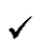 Vantagens (em relação ao lucro real)
Opção pelo reconhecimento de receitas de acordo com o regime de caixa *¹
Simplicidade: dispensa de escrituração contábil (no regime de caixa)
(mas necessidade se houver distribuição de lucros excedentes)
Margem de lucro presumida (coeficiente de 8%) reduzida para atividades industriais, comerciais e agropecuárias
Tributação pelo PIS/COFINS na sistemática cumulativa (alíquotas inferiores)
Desvantagens
Margem de lucro presumida (coeficiente de 32%) alta para serviços
Tributação pelo IRPJ e CSLL mesmo se a PJ estiver com prejuízo
*¹ Artigo 215, § 9º da IN RFB nº 1.700, de 2017.
Lucro Presumido
Na prática, as PJs fazem a opção no início do ano-calendário em função da lucratividade esperada para o período. A opção pelo lucro presumido é vantajosa quando se espera uma lucratividade superior aos coeficientes de presunção previstos na legislação.
Lucro Presumido (Caso prático 1)
Tributação de receitas auferidas no lucro presumido vs. lucro real
O posto de combustível “AUTO POSTO SÃO PAULO LTDA.” apura o IRPJ e CSLL pelo regime do lucro presumido. No primeiro trimestre de 2018, o Auto Posto São Paulo:
Vendeu R$ 1,2 milhão em combustível. 
Comercializou R$ 500 mil em mercadorias em sua loja de conveniência.
Prestou R$ 20 mil em serviços em sua borracharia.
Além destas receitas, o Auto Posto São Paulo vendou ativos (já plenamente depreciados) que não eram mais utilizados em suas atividades pelo valor de R$ 20 mil e auferiu receitas financeiras com investimentos em renda fixa no valor de R$ 1 mil.
Com base nas informações constantes do Demonstrativo de resultado (DRE) indicado no próximo slide, calcule o IRPJ e a CSLL devidos no trimestre.
Demonstração de Resultado do Exercício (DRE)
*¹ Cálculo ilustrativo sobre a Receita Bruta Total, desconsiderando quaisquer deduções autorizadas pela legislação tributária
Lucro Presumido (Caso prático 1)
Tributação de receitas auferidas no lucro presumido vs. lucro real (cont.)
Nesse exemplo, o IRPJ e a CSLL devidos pelo Auto Posto São Paulo apurados através da sistemática do lucro presumido são, respectivamente, de R$ 15.450,00 e de R$ 20.826,00.
É interessante ressaltar que, apesar de o lucro contábil do período de apuração (1º trim.) ter sido R$ 622.200,00, a base de cálculo do IRPJ e da CSLL no lucro presumido foi de R$ 86.600,00 e R$ 231.400,00, respectivamente.
Assumindo o resultado contábil como uma aproximação do lucro real, a opção pelo lucro presumido foi bastante vantajosa para a PJ.
Lucro Presumido (Caso prático 2)
Tributação da receita de aluguéis por PFs ou PJs no lucro presumido
João, José e Pedro (em conjunto, “PFs”) são proprietários em condomínio de um imóvel que rende receitas mensais de aluguel da ordem de R$ 30.000,00 (“Cenário 1”).
As PFs também são sócias de uma PJ que detém outro imóvel objeto de locação cujo aluguel é o mesmo do anterior. Tal PJ é optante pelo lucro presumido (“Cenário 2”)
Cenário 1
Cenário 2
PFs
Optante pelo lucro presumido
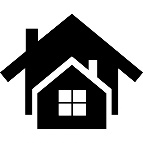 PJ
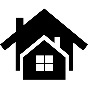 Lucro Arbitrado
O lucro arbitrado *¹ é uma consequência, e não uma opção como o regime de apuração do lucro presumido – aplica-se em situações determinadas taxativamente em lei
Casos de descumprimento das normas da legislação tributária que impossibilitem a apuração da base de cálculo pelo método do lucro real ou do lucro presumido
*¹ Regras atualmente consolidadas nos artigos 602 e seguintes do RIR/2018 e 226 e seguintes da IN RFB nº 1.700, de 2017.
Lucro Arbitrado
Hipóteses de arbitramento (entre outras *¹):
Contribuinte obrigado à tributação pelo lucro real que não mantiver escrituração nas formas das leis comerciais ou fiscais ou deixar de elaborar demonstrações financeiras
Escrituração com indícios de fraude ou contiver vícios, erros ou deficiências que a tornem imprestável para determinar o lucro real e a efetiva movimentação financeira
Contribuinte não mantiver, em boa ordem e segundo as normas contábeis recomendadas, Livro Razão ou fichas e documentos suporte para o Livro Diário
Contribuinte optar indevidamente pela tributação com base no lucro presumido
*¹ Artigo 603 do RIR/2018 e artigo 226 da IN RFB nº 1.700, de 2017.
Lucro Arbitrado
Metodologia para cálculo/aplicação do lucro arbitrado
Quando é possível determinar a receita bruta da pessoa jurídica (artigo 605 do RIR/2018)
Aplicação sobre a receita bruta conhecida dos coeficientes/percentuais de presunção do lucro normalmente adotados no lucro presumido, acrescidos de 20%:


Coeficiente aplicado por atividade, de acordo com a mesma qualificação indicada para o lucro presumido (inclusive se PJ tiver mais que uma atividade)
Não há o acréscimo de 20% para a CSLL calculada com base no lucro arbitrado
Acrescido das outras/demais receitas, incluídas integralmente (100%) na BC
100%
1,92%
9,6%
19,2%
38,4%
Lucro Arbitrado
Metodologia para cálculo/aplicação do lucro arbitrado
Quando não é possível determinar a receita bruta da pessoa jurídica (artigo 608 do RIR/2018)
Aplicação de procedimentos de ofício mediante a utilização de uma entre 8 alternativas:
1) 1,5x do lucro real referente à última escrituração apresentada pela entidade
2) 0,04x da soma dos ativos existentes no último balanço patrimonial conhecido
3) 0,07x do valor do capital constante do último balanço patrimonial
4) 0,05x do valor do patrimônio líquido do último balanço patrimonial conhecido
Lucro Arbitrado
Metodologia para cálculo/aplicação do lucro arbitrado
Quando não é possível determinar a receita bruta da pessoa jurídica (cont.)
Aplicação de procedimentos de ofício mediante a utilização de uma entre 8 alternativas:
5) 0,04x do valor das compras de mercadorias efetuadas no mês
6) 0,04x da soma, em cada mês, dos valores apresentados na folha de pagamento e das compras de matérias-primas, produtos intermediários e materiais de embalagem
7) 0,8x da soma dos valores devidos no mês aos empregados
8) 0,9x do valor mensal do aluguel devido
PIS/COFINS: Regimes de tributação
Dois regimes de tributação:
Regime não cumulativo: regime geral de incidência do PIS/COFINS, por meio do qual as contribuições incidem sobre a receita bruta e quaisquer outras receitas da PJ, permitido o desconto de créditos sobre certas despesas e custos expressamente listados pela legislação.
Alíquotas: em regra, 1,65% para PIS e 7,60% para COFINS (PIS+COFINS = 9,25%)
Regime cumulativo: aplicável para PJs que optem pela apuração pelo lucro presumido ou que aufiram determinadas receitas *¹, incide sobre o faturamento (receita bruta), vedado o aproveitamento de quaisquer créditos para abatimento do valor devido.
Alíquotas: em regra, 0,65% para PIS e 3,00% *² para COFINS (PIS+COFINS = 3,65%)
*¹ Expressamente listadas no artigo 10º da Lei nº 10.833, de 2003 (discutidas no próximo slide)
*² Alíquota de 4,00% para COFINS para instituições financeiras, entre outras (Lei nº 10.684, de 2003, artigo 18)
PIS/COFINS no Regime Cumulativo
Apesar de o regime não-cumulativo ser a regra geral de incidência do PIS/COFINS (desde aprox. 2003), permanecem sujeitas ao regime cumulativo certas atividades e receitas.
Critério subjetivo (de acordo com a qualificação da PJ)
Exemplo:	Instituições financeiras / Pessoas jurídicas tributadas pelo lucro presumido
Critério objetivo (de acordo com a qualificação da receita)
Exemplo:	Receitas auferidas por empresas de serviços de informática
PJs que estejam no regime não-cumulativo (por não estarem enquadradas nas exceções  do critério subjetivo) mas que aufiram receitas sujeitas ao regime cumulativo (critério objetivo) devem tributar tais receitas pelo regime cumulativo e as demais pelo regime não-cumulativo.
PIS/COFINS no Regime Cumulativo
Base de cálculo (Lei nº 9.718, de 1998)
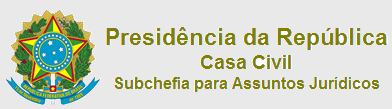 Art. 2º As contribuições para o PIS/PASEP e a COFINS, devidas pelas pessoas jurídicas de direito privado, serão calculadas com base no seu faturamento (...).
Art. 3º O faturamento a que se refere o art. 2º compreende a receita bruta de que trata o art. 12 do Decreto-Lei no 1.598, de 26 de dezembro de 1977. (Redação da Lei nº 12.973/14)

Artigo 12 do DL nº 1.598/77: A receita bruta compreende: (i) o produto da venda de bens nas operações de conta própria; (ii) o preço da prestação de serviços em geral; (iii) o resultado auferido nas operações de conta alheia; e (iv) as receitas da atividade ou objeto principal da pessoa jurídica não compreendidas nos itens (i) a (iii).
Nota: assim, receitas financeiras não estão sujeitas ao PIS/COFINS no regime cumulativo (desde que não façam parte da atividade ou objeto principal da PJ).
PIS/COFINS no Regime Cumulativo
Deduções da receita bruta (Lei nº 9.718, de 1998)
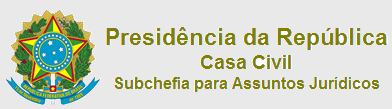 Art. 3º§2º. Para determinação da BC das contribuições, excluem-se da receita bruta:
I - as vendas canceladas e os descontos incondicionais concedidos;
II - as reversões de provisões e recuperações de créditos baixados como perda, que não representem ingresso de novas receitas, o resultado positivo da avaliação de investimento pelo valor do patrimônio líquido [MEP] e os lucros e dividendos; (...)
IV - as receitas de que trata o inciso IV do caput do art. 187 da Lei no 6.404, de 15 de dezembro de 1976 [outras receitas / ganho de capital], decorrentes da venda de bens do ativo não circulante, classificado como investimento, imobilizado ou intangível; e
VI - a receita reconhecida pela construção, recuperação, ampliação ou melhoramento da infraestrutura, cuja contrapartida seja ativo intangível representativo de direito de exploração, no caso de contratos de concessão de serviços públicos.
Obrigado!
Monitores Pós-Graduação
Gustavo Lian Haddad / glhaddad@usp.br
Diego Aubin Miguita / dmiguita@vbso.com.br
Monitor Graduação
Vitor Manuel F. de L. Castro / vitor.manuel.castro@usp.br
Apresentação atualizada pelos monitores em Fevereiro de 2019